«Найди предмет»
Кот Борис 
на даче
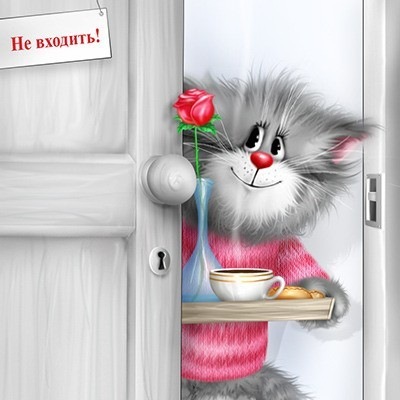 Ребята! 
Предлагаю вам поиграть 
в игру на внимание. 
Найдите   на картинке  все
 указанные  ниже  предметы.
Желаю удачи!
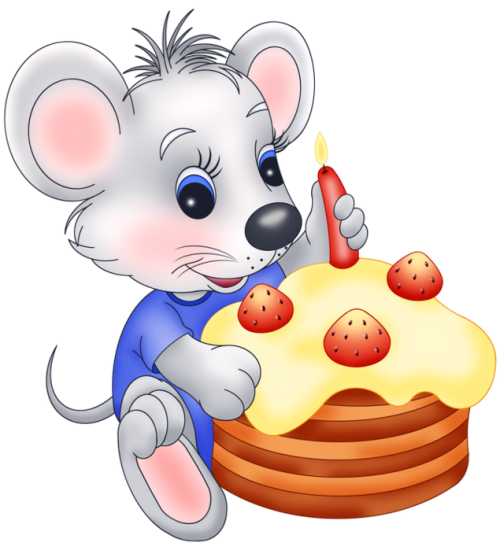 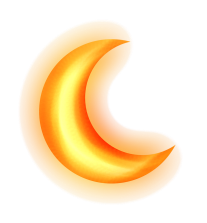 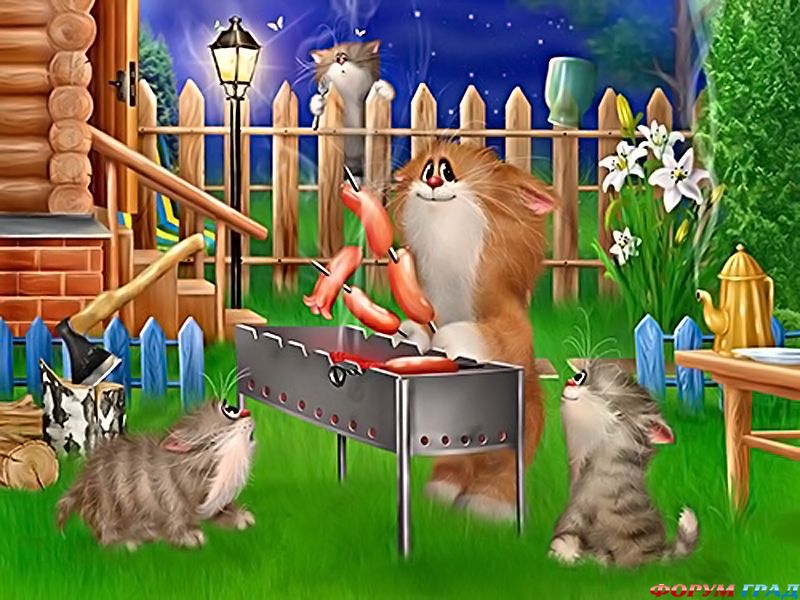 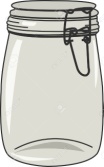 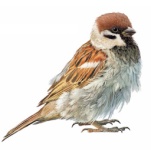 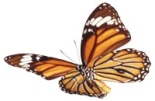 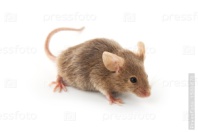 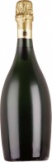 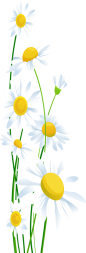 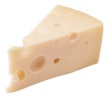 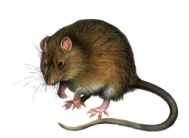 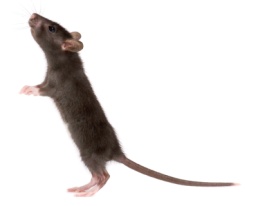 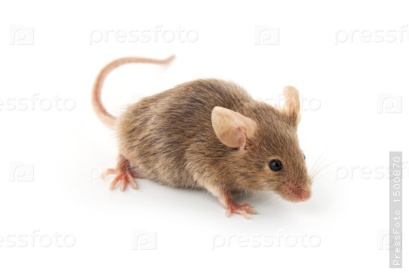 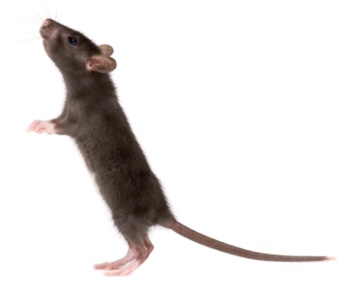 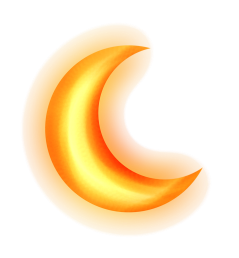 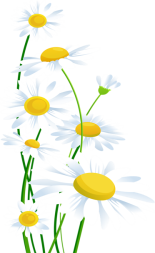 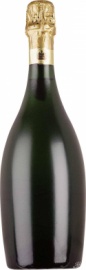 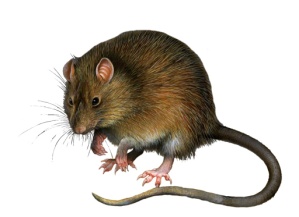 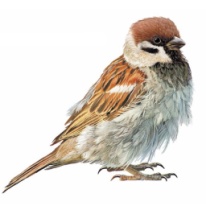 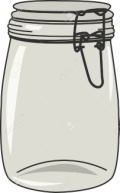 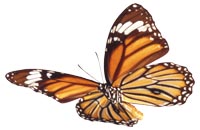 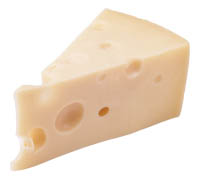 Источники
Титульный фон
Кот Борис
Мышонок
Банка
Воробей
Ромашка
Мышь1
Мышь2
Мышь3
Бабочка
Бутылка
Сыр
Месяц
Иллюстрация
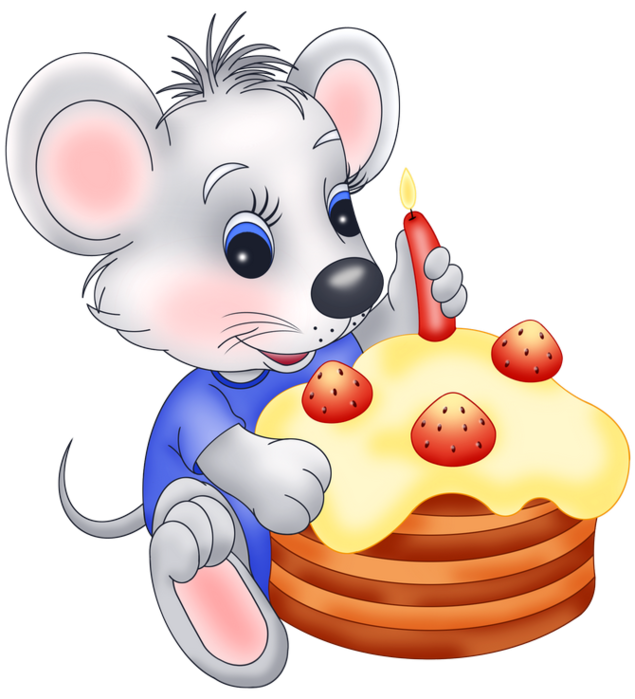